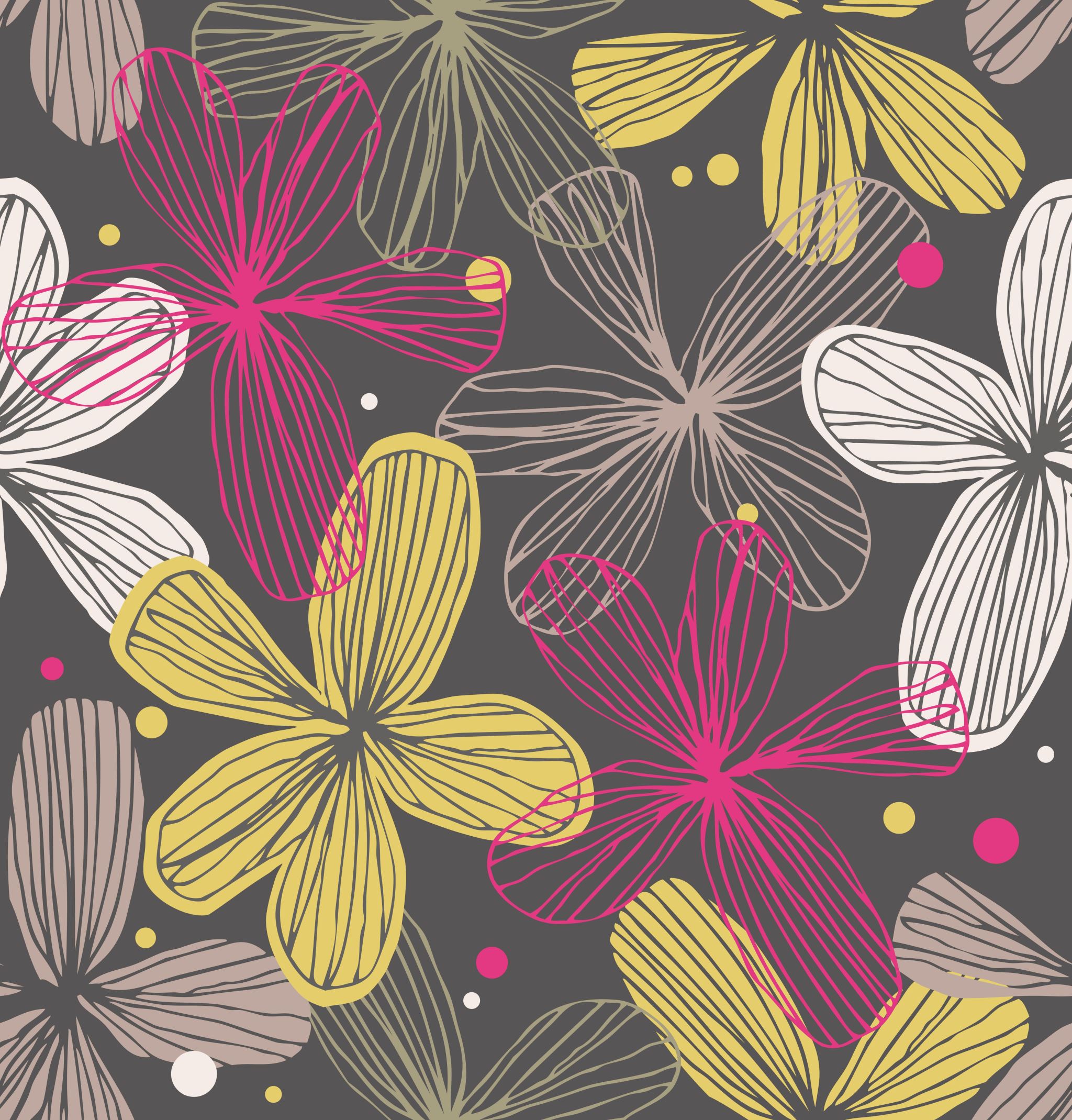 52 picture books
If you love illustrations (because I do!)
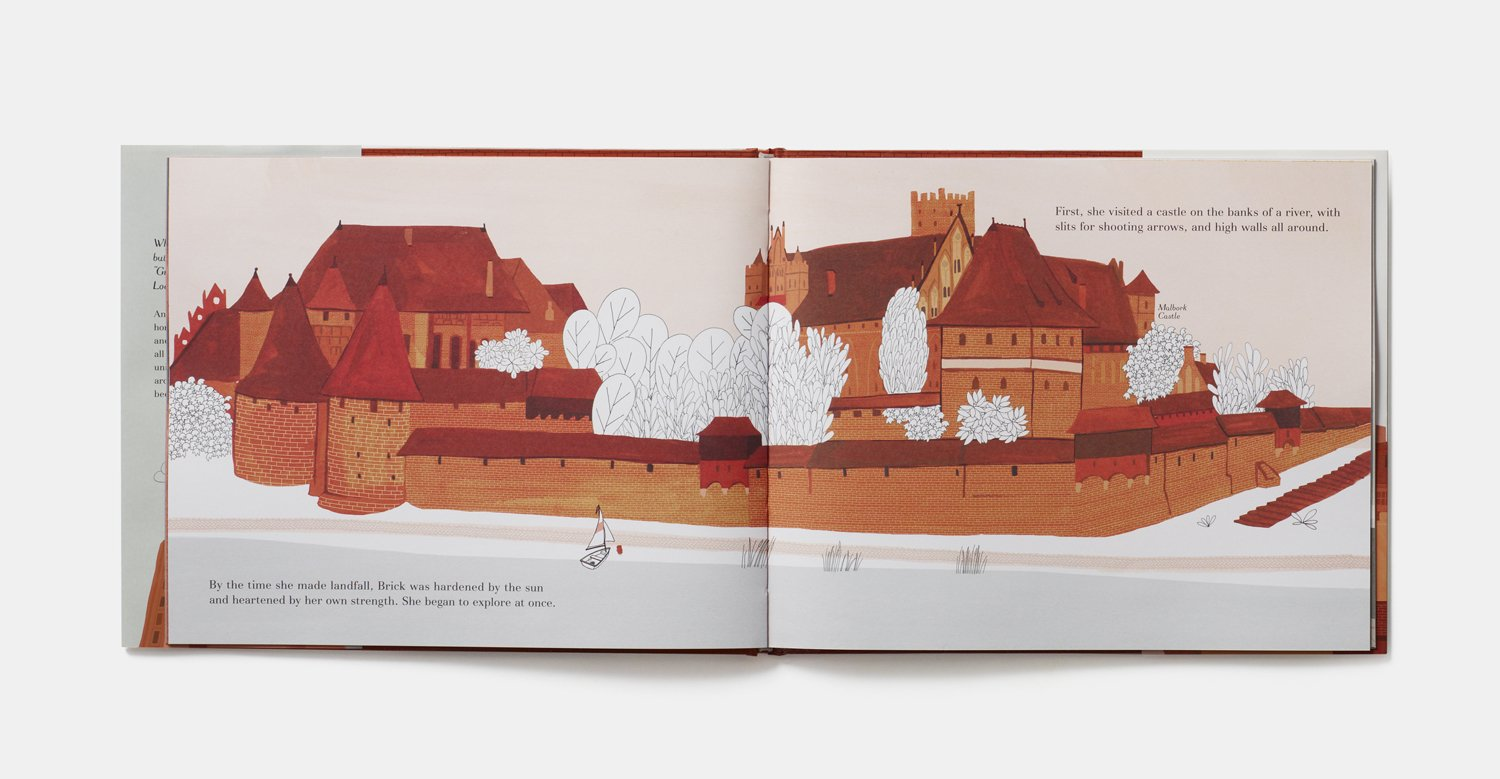 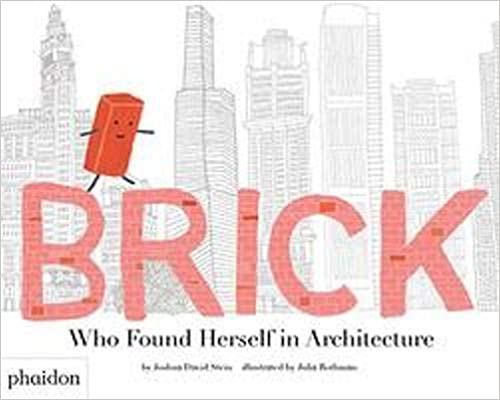 One of my favorites
A young brick goes on a journey to find her place in the world by visiting ten celebrated brick structures around the globe
When Brick was just a baby, tall buildings amazed her. Her mother said, "Great things begin with small bricks. Look around and you'll see."
Brick's observations begin at home and then extend globally as she travels to a diverse list of brick structures – Malbork Castle in Poland, Mahabodhi Buddhist Temple in India, Grosvenor Estate apartments in England, and more – all the while pondering where she may end up.
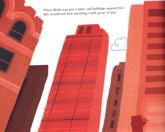 2
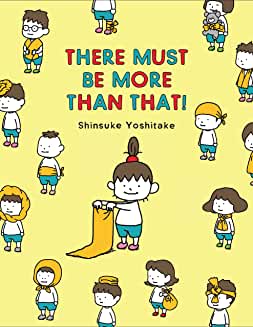 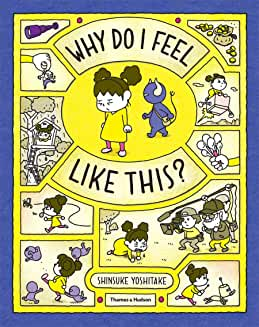 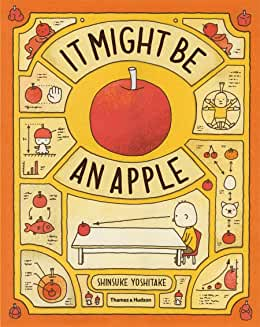 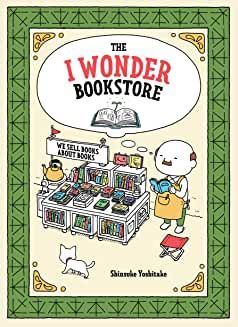 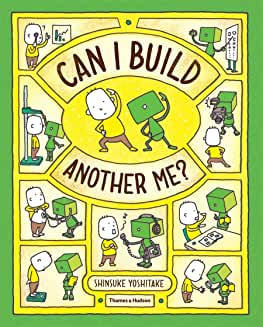 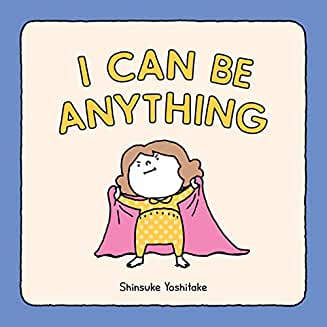 Favourite artist – shinsuke yoshitake
3
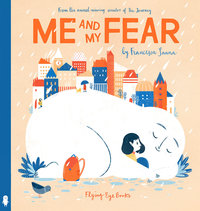 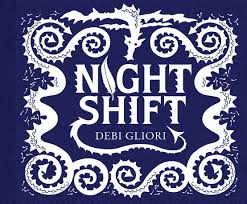 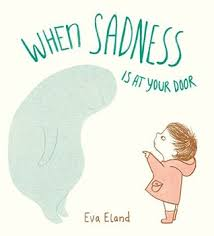 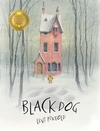 Dealing with darkness
4
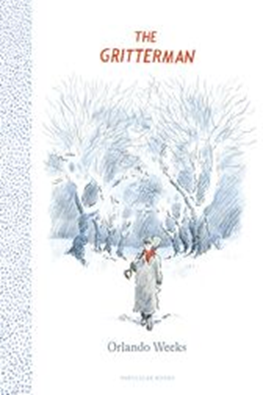 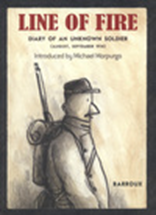 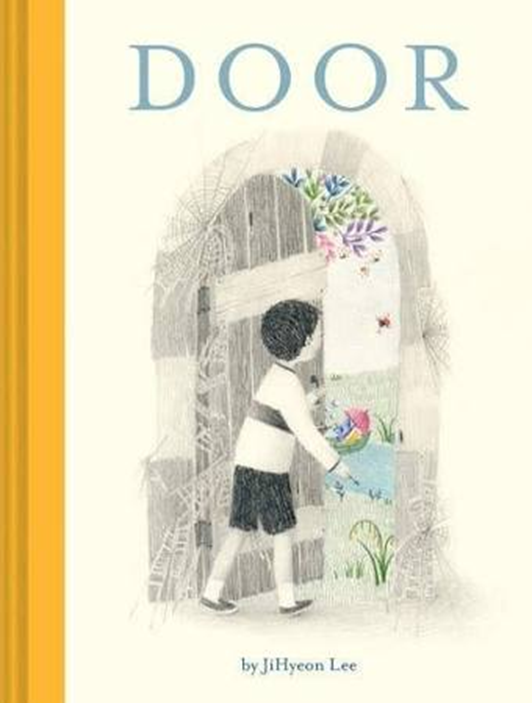 Brilliant story telling
5
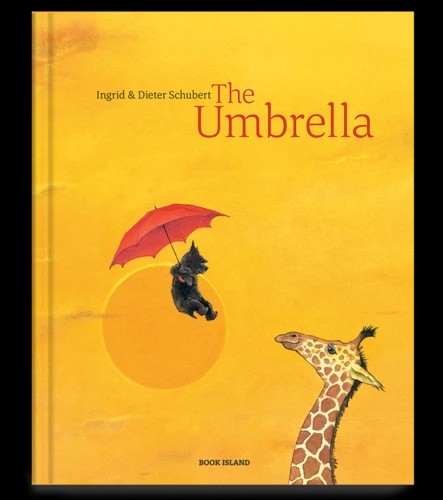 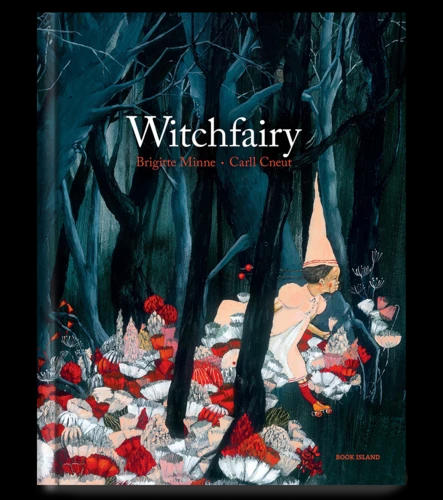 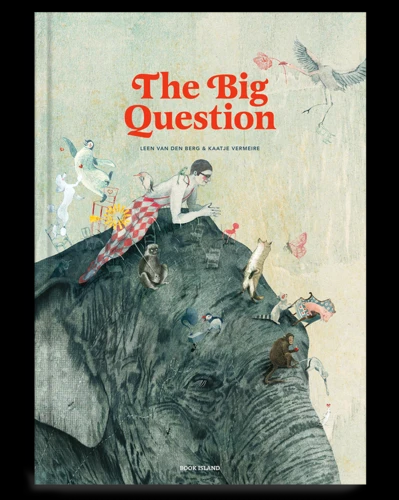 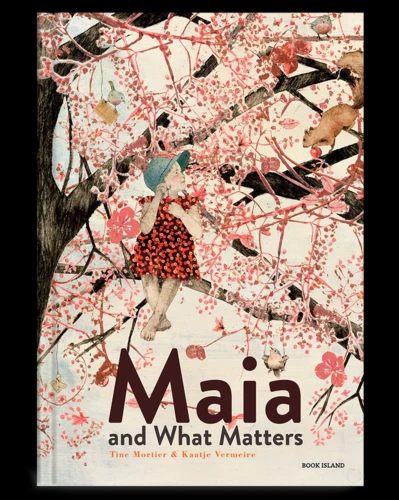 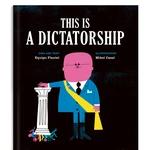 Love book island publishing titles
6
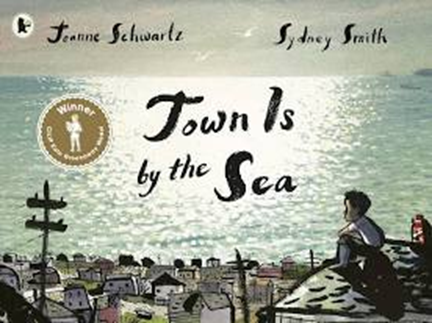 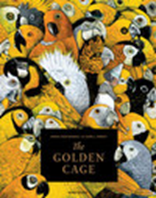 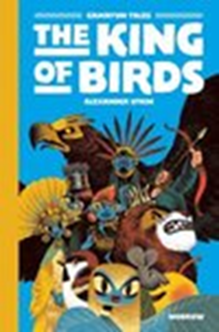 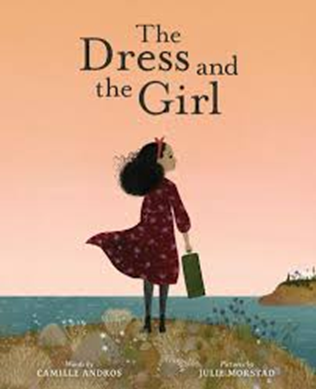 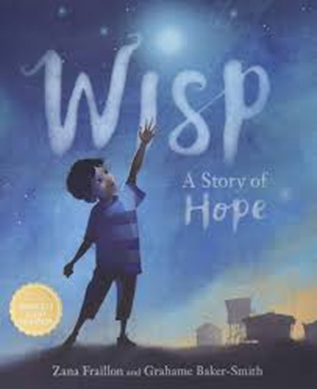 Beautiful stories
7
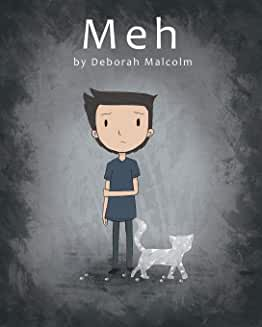 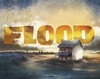 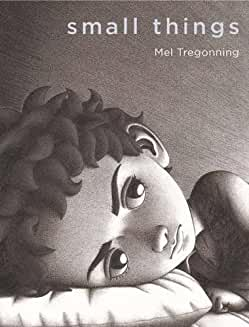 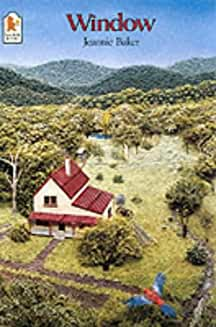 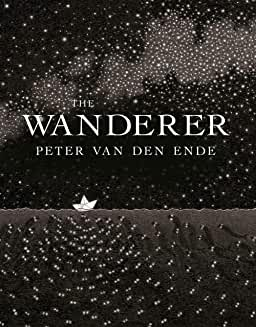 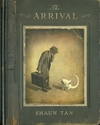 Wordless books
8
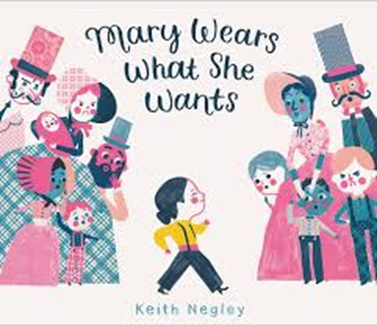 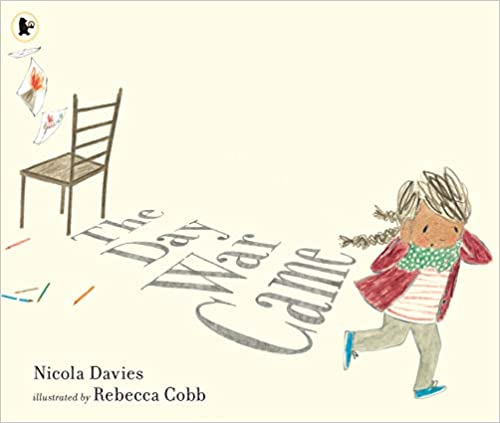 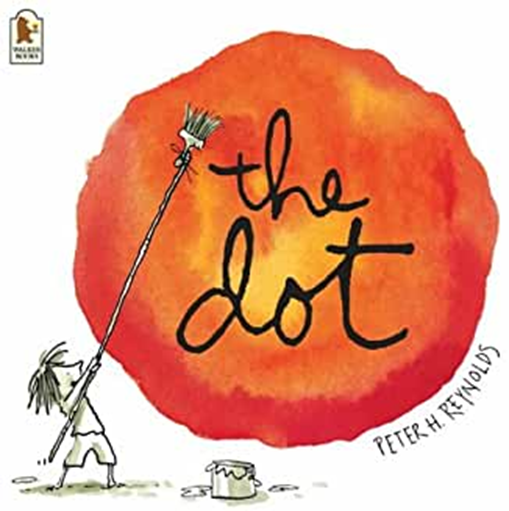 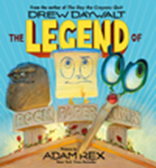 9
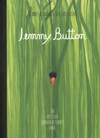 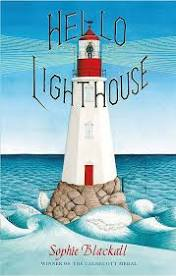 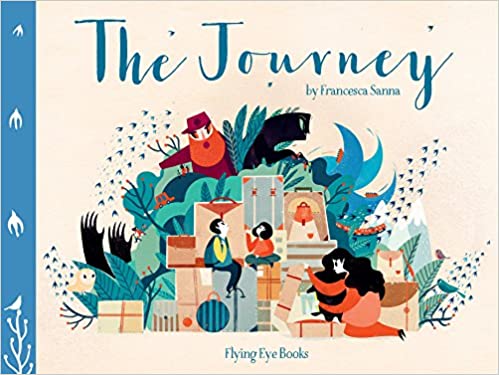 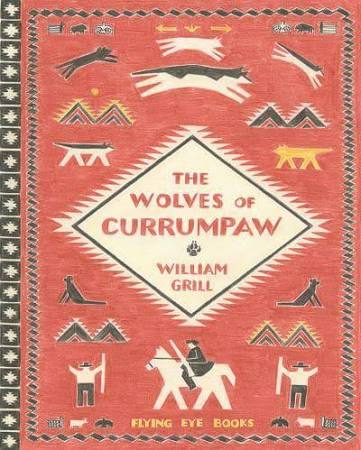 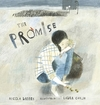 The real world
10
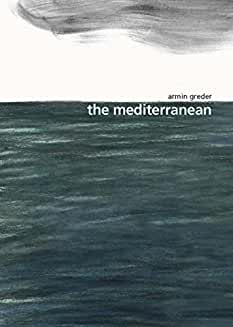 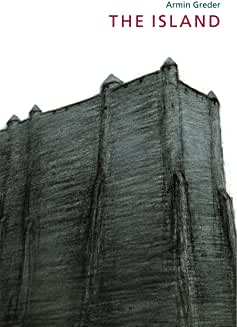 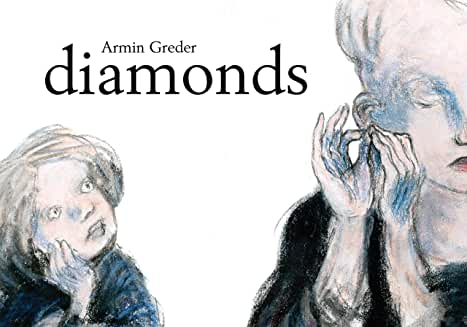 Because we can’t always look away
11
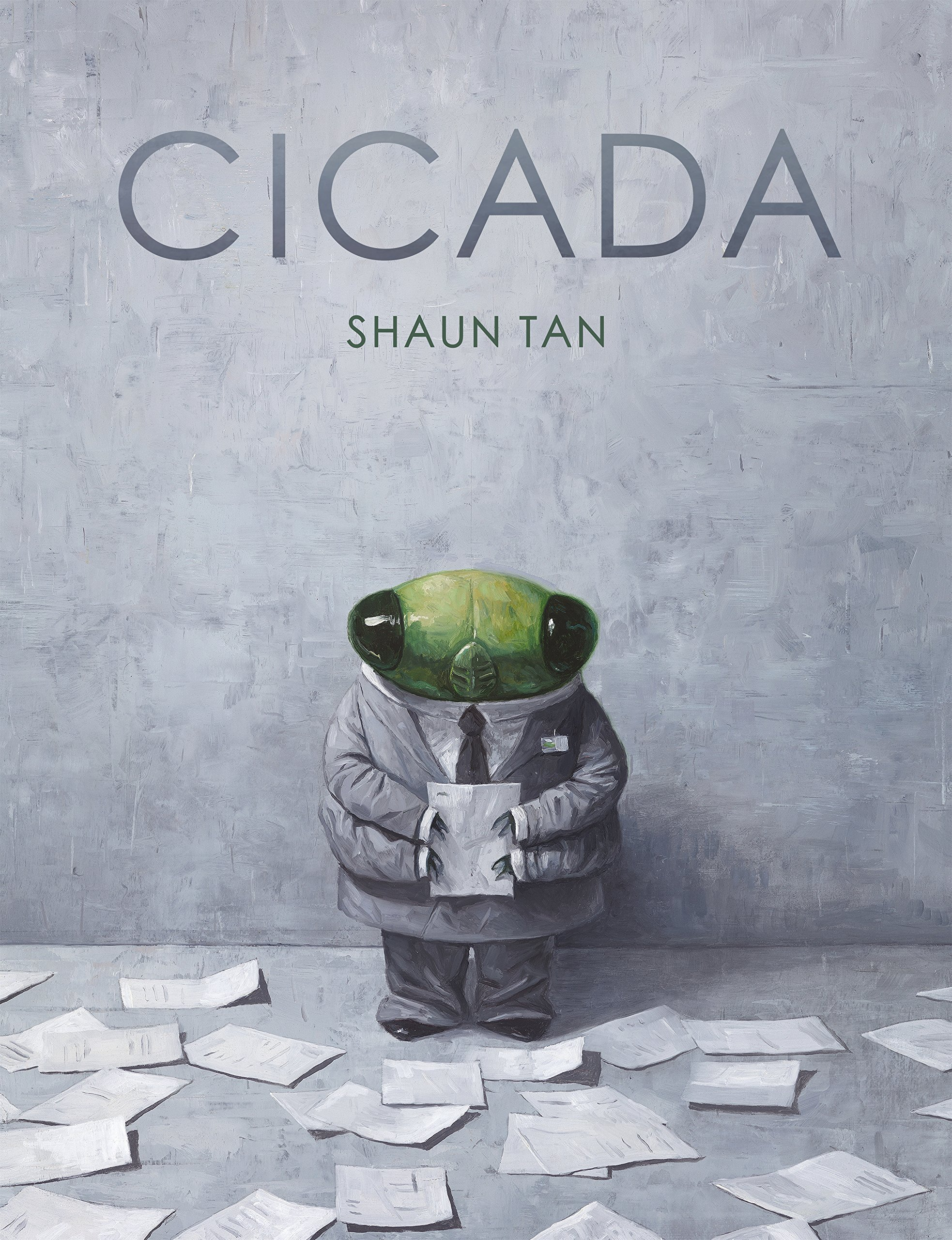 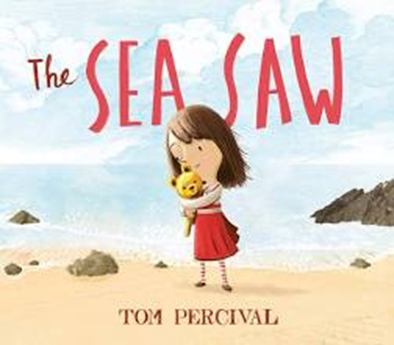 All the feels
12
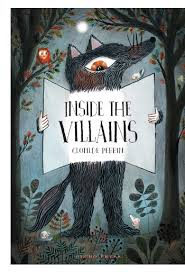 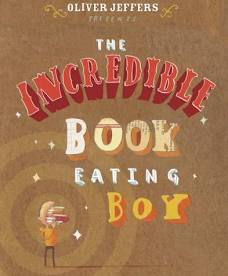 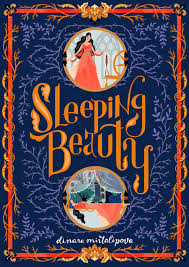 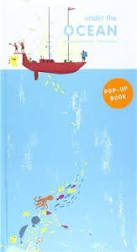 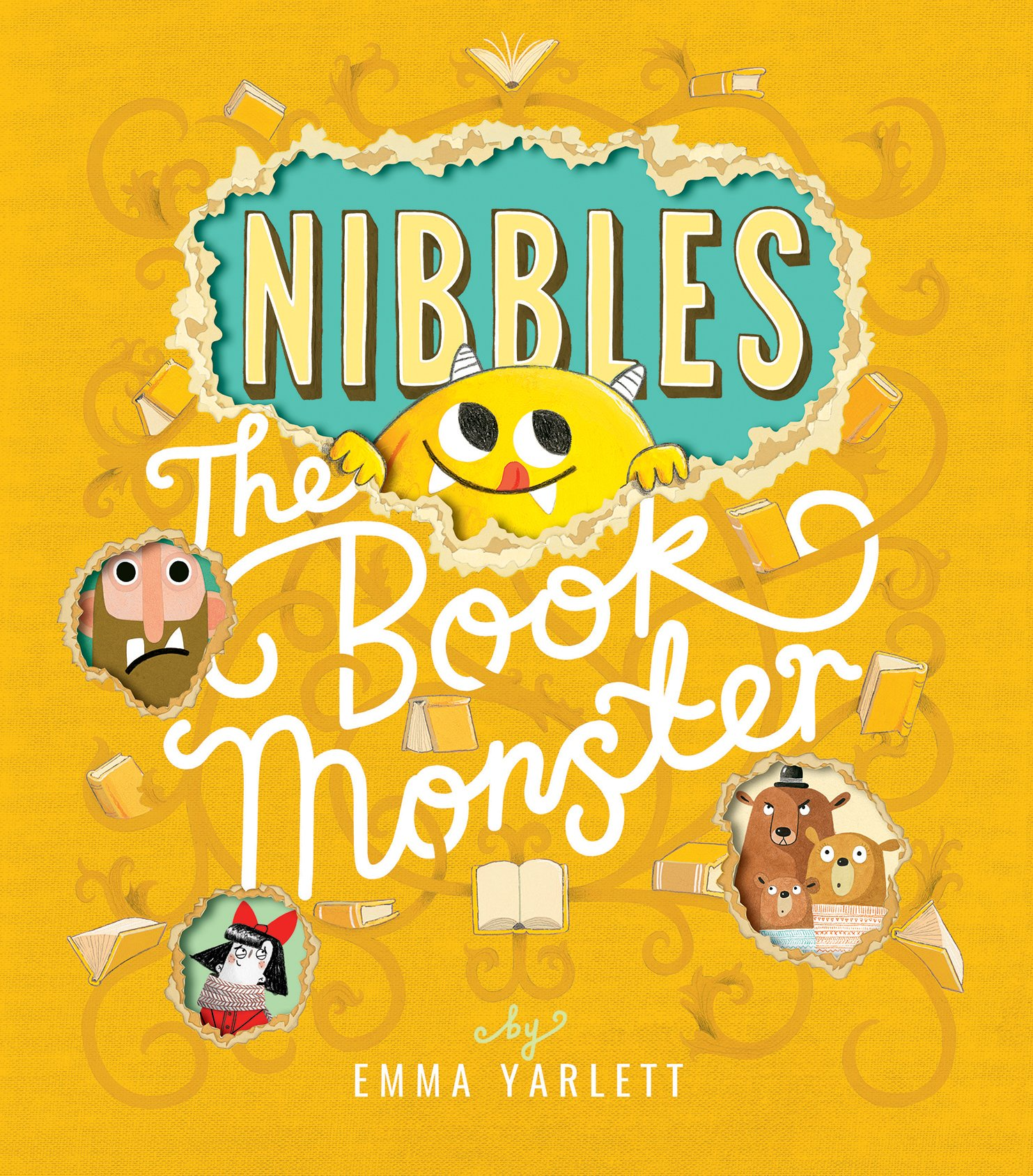 Best for papercraft
13
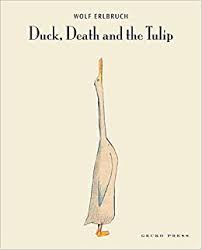 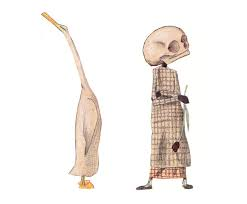 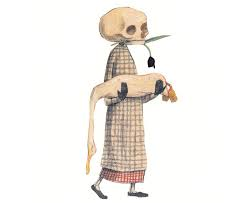 The oddest
14
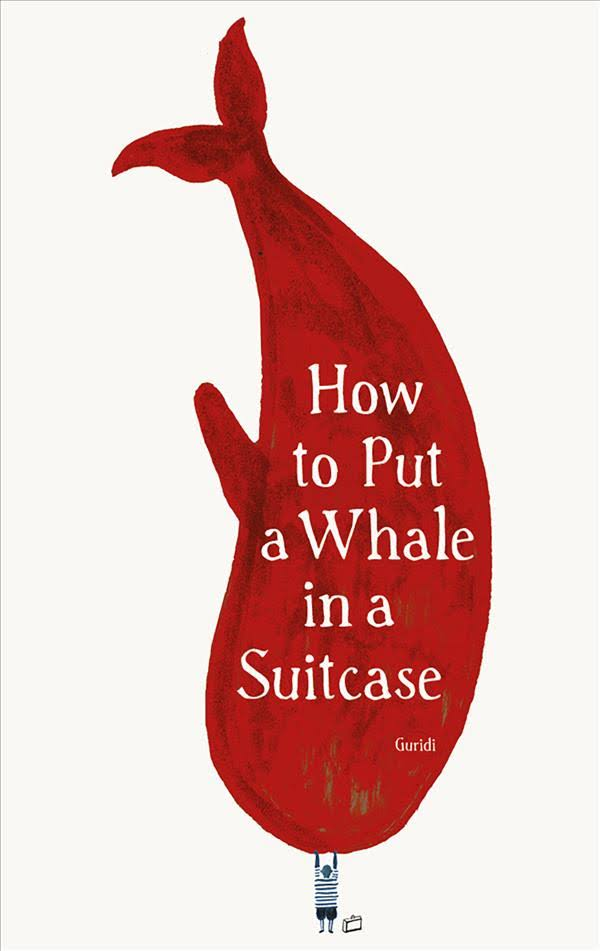 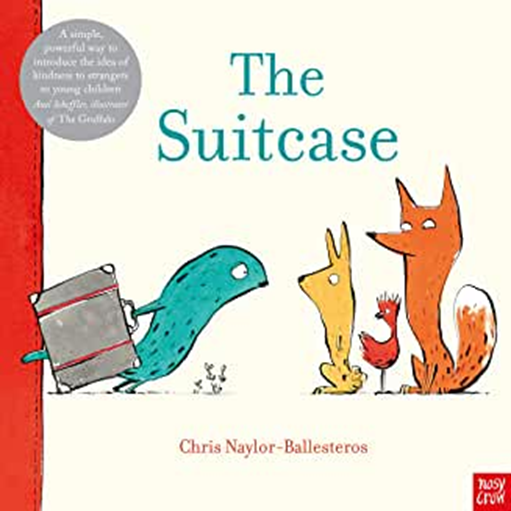 Great suitcase  titles
15